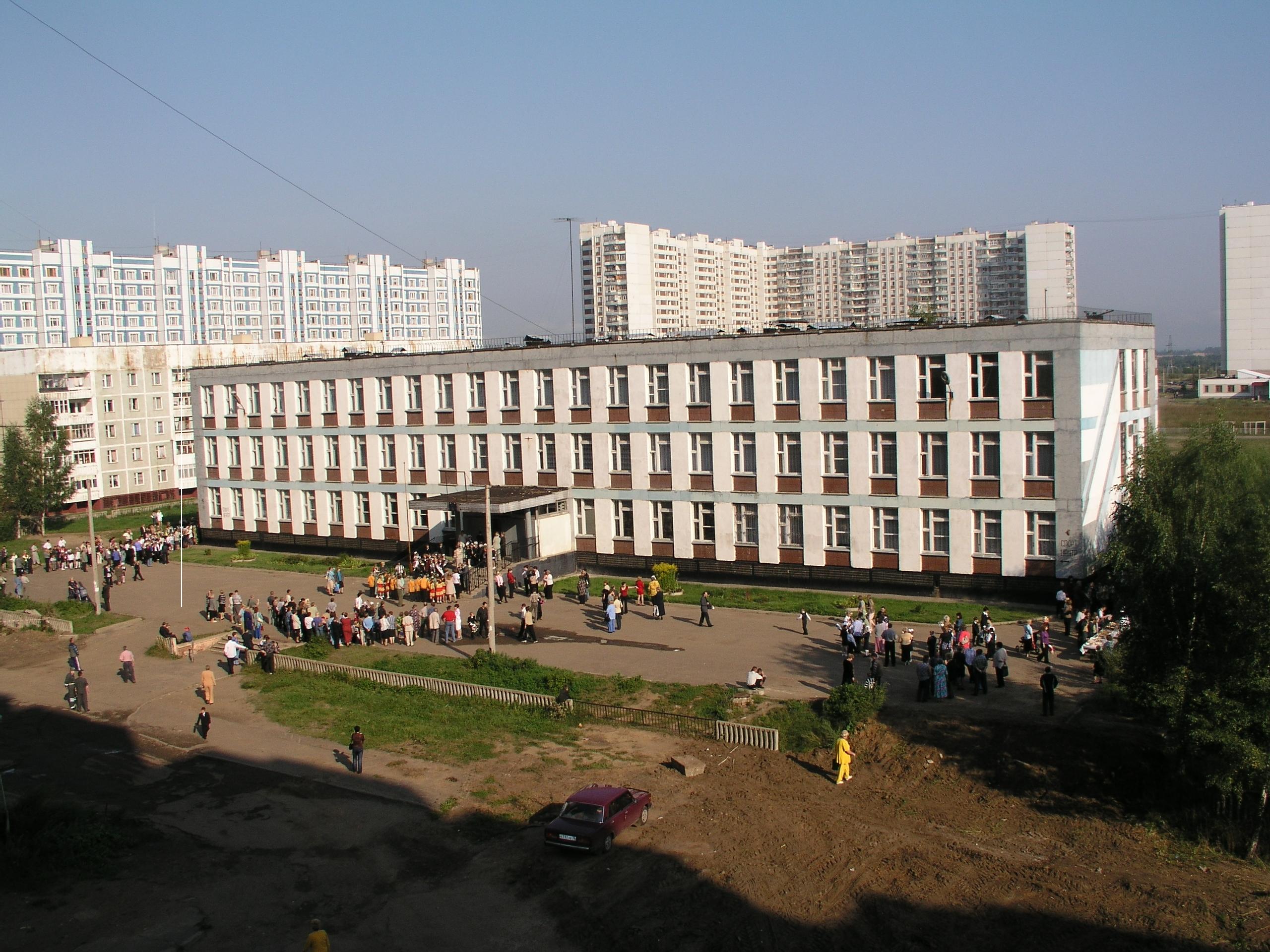 Публичный доклад
Директора муниципального общеобразовательного  учреждения «Средняя школа № 56»
(150064 г. Ярославль, пр-д Моторостроителей, д. 10, 
тел/факс: (4852)56-11-70, e-mail: yarsch056@yandex.ru)
«Отличника народного просвещения»
«Почетного работника образования»
Озеровой Татьяны Николаевны 
(Высшая квалификационная категория,  
педагогический стаж – 42 года, руководящий стаж – 38 лет,  в школе № 56 – 35 года)

02.12.2021
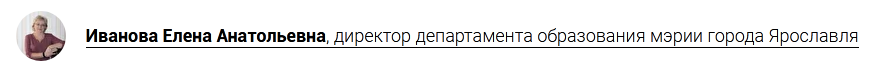 Подведение итогов 2020-2021 уч.года
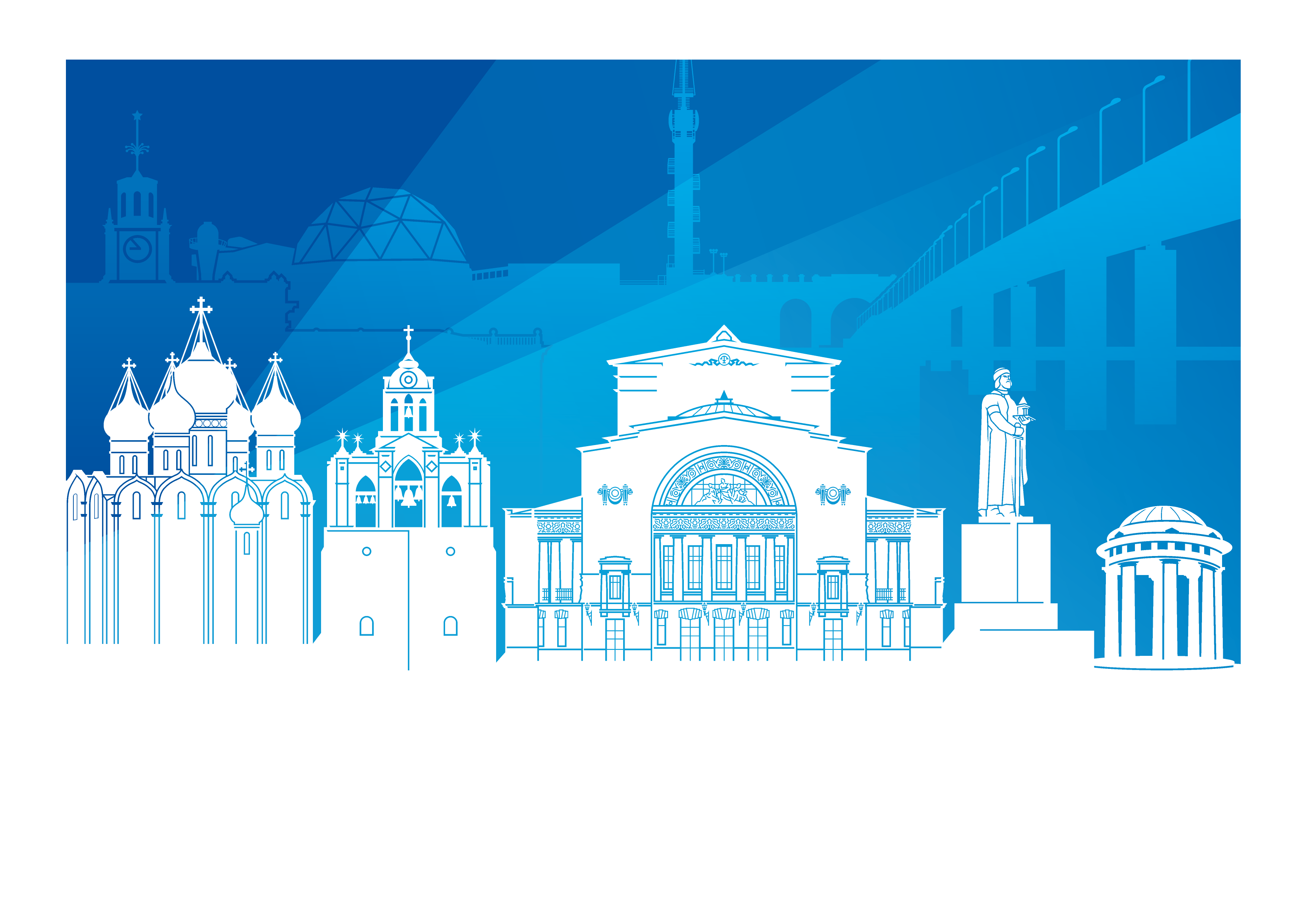 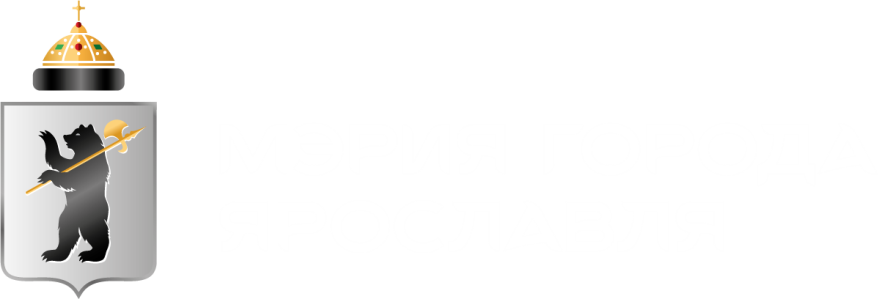 Управление качеством образовательной деятельности. От задач к решениям
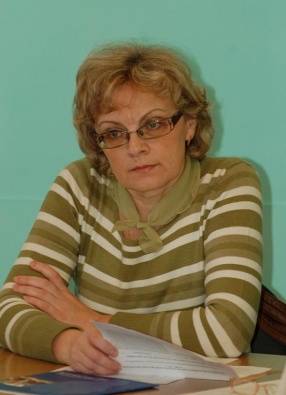 Е.А. Иванова, 
директор департамента образования мэрии города Ярославля
Декабрь  2021 |  Ярославль
Участие школы в мероприятиях различного уровня в 2020-2021 учебном году
Участие школы в мероприятиях различного уровня в 2020-2021 учебном году
Участие школы в мероприятиях различного уровня в 2020-2021 учебном году
Участие школы в мероприятиях различного уровня в 2020-2021 учебном году
Контингент учащихся
Движение контингента летом
Медалисты
Похвальные листы
Начальная школа – 11 человек  
Основная школа – 5 человек

Аттестаты с отличием в 9 классе -  1 человек

Аттестаты с отличием в 11 классе -  7 человек
Учатся на «4» и «5»
Количество учащихся, имеющих академическую задолженность
Количество учащихся, имеющих академическую задолженность
Процент обучающихся, справившихся с ЕГЭ в 2018-2021 гг.
Сравнение среднего балла ЕГЭ школы  с показателями по г. Ярославлю
Сравнение среднего балла ЕГЭ - 2021
Лучшие результаты ЕГЭ-2021
Русский язык – Писарева М.В.
     9 обучающихся получили 90 баллов и выше 
    (100б. -1чел, 96б. -2чел, 94б. - 1чел, 92б.- 3чел, 
     90б -2чел )
Математика – Макшеева Л.В.
     (88б. -1чел, 86б. - 2чел, 84б.- 2чел, 82б -1чел )
Математика – Потапко Н.Н.
     (82б. – 2чел)
 Информатика – Корчевцева Л.И.
     (90б. – 2чел, 88б. -2чел, 85б. – 1 чел)
История – Полканова Е.В.
     (90б. – 1чел)
Физика – Папазова Т.А.
    (87б. -1чел)
Химия – Зеленкова О.Н.
     (97б. -1чел, 84б.- 1чел)
Биология– Цуканова О.А.
     (98б. – 1чел, 82б – 1чел)

Лучшая сумма баллов по трем предметам - 285
Поступления выпускников 11 класса
Поступили в вуз – 26
Поступили в СПО – 1+1
Будут обучаться 
    платно – 2  
    бюджет– 26 
    целевое направление – 2
    очно –     27
    заочно – 1
9-е классы
1.    Защита  проектов  учащимися  9 классов


2.      Итоговое собеседование по русскому языку
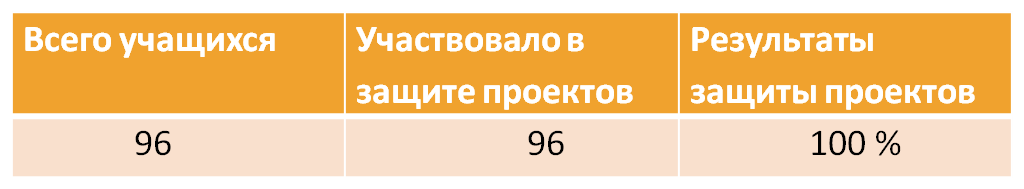 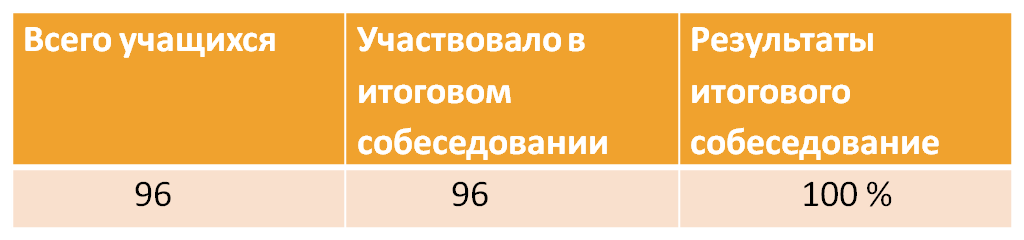 Итоги ГИА по обязательному предмету математика
Итоги ГИА по обязательному предмету русский язык
Лучшие результаьы учащихся 9 классов   (Обязательные экзамены)
По школе № 56, высокий балл - 31 и  32 из 33 возможных  получили следующие учащиеся:
 Ирхина Марина, Копрова Ольга, Лобашова Полина  - 9-А,      
           учитель  Павлишина С.С.
Горюнова Марина, Кузьмина Мария -  9-Б 
          учитель  Павлишина С.С.
Травникова Дарья - 9-Г 
           учитель  Котова Е.А.
Результаты контрольных работы учащихся 9-х классов в 2020-2021 уч.г.
Лучшие результаты учащихся 9 классов                      ( контрольные работы)
9-е классы
Проведение тренировочных работ по обязательным предметам и предметам по выбору






  Заключительные итоги
ВПР4 класс2020-2021уч.год
Русский ЯзыкСтатистика по отметкам
Русский ЯзыкСравнительный анализ по классам
Русский Языксравнение отметок с отметками по журналу
Русский языкдостижение планируемых результатов
МатематикаСтатистика по отметкам
Математикасравнительный анализ по классам
Математикасравнение отметок с отметками по журналу
математикадостижение планируемых результатов
Окружающий мирСтатистика по отметкам
Окружающий мирсравнительный анализ по классам
Окружающий мир сравнение отметок с отметками по журналу
Окружающий мирдостижение планируемых результатов
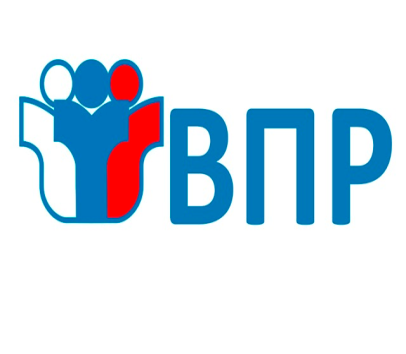 Статистика по отметкам
Статистика по отметкам
Статистика по отметкам
Статистика по отметкам
Статистика по отметкам
Статистика по отметкам
Статистика по отметкам
Статистика по отметкам
Статистика по отметкам
Статистика по отметкам
Статистика по отметкам
Статистика по отметкам
Статистика по отметкам
Статистика по отметкам
Статистика по отметкам
Выводы и предложения
признать результаты ВПР весна 2021 удовлетворительными;
проанализировать учителям предметникам достижение предметных планируемых результатов учащимися на ВПР 2021, при необходимости внести коррективы в изучение учебного материала в 2021-2022 учебном году;
продолжить анализ результатов ВПР 2021 на МПО;
организовать подготовку учащихся к ВПР 2022;
рассмотреть на административном совещании  вопрос применения ВПР как формы ПА.
Инновационный проект 2021 – 2022 г.
«Развитие модели   комплексного  сопровождения обучающихся  на основе анализа индивидуальной образовательной ситуации на  уровнях начального и основного общего образования»
 
Руководитель проекта: 
Директор школы Озерова Т.Н
 
 Авторы проекта:                                                                  
Озерова Т.Н., Акилова В.Н., Хабарова 
О.Е., Павлишина С.С.
 
Группа сопровождения проекта: 
 Л.В. Богомолова, методист МОУ «ГЦРО»
О.Е. Хабарова, методист МОУ «ГЦРО»
Инновационные проекты 2021 – 2022 г.
«Модернизация управляющих систем образовательных организаций в условиях новой архитектоники инновационного пространства» 

«Управление качеством образования на институциональном уровне»
ПФДО
В 2020-2021 году в  Центре дополнительного образования для учащихся были открыты 37 групп, где занималось 543 учащихся. 
В школьных кружках дополнительным образованием  было охвачено ещё 402 учащихся, которые занимались в 18 группах. 
Таким образом, 55 групп дополнительного образования  посещали 945 ученика. 
Это:
3 группы художественной направленности  ( «Вокальный ансамбль», «Вокальная группа», «Рисунок и живопись» ) 
23 группы спортивной направленности («Футбол», «Стрельба», «Волейбол», «Шахматы», «Фитнес-аэробика», «Восточные единоборства», «Пионербол», «Лечебная физкультура», группа «Общей физической подготовки»)
27 групп социально-педагогической направленности ( «Эрудит», «Безопасная дорога», «Юный журналист», «Шаги в науку», «Профориентация»)
1 группа туристско-краеведческой направленности «Ярославичи»
1 группа технической направленности «Программирование»
На базе Летнего пришкольного лагеря были созданы ещё 8 групп, по дополнительным краткосрочным образовательным программам: «Фитнес-аэробика» и «По страничкам истории родного края»
ПФДО
Вне школы, дополнительное образование - 211 человек.  
В отчёте, по итогам года в объёмных показателях обучающиеся, которые посещают одновременно несколько объединений дополнительного образования считаются только один раз! 
Таким образом, мы получили цифру 704 ученика.
Результаты ежеквартального мониторинга в рамках реализации проекта
«Успех каждого ребенка» по МОУ «Средняя школа №56» 
за второй квартал 2021 года.
ПФДО
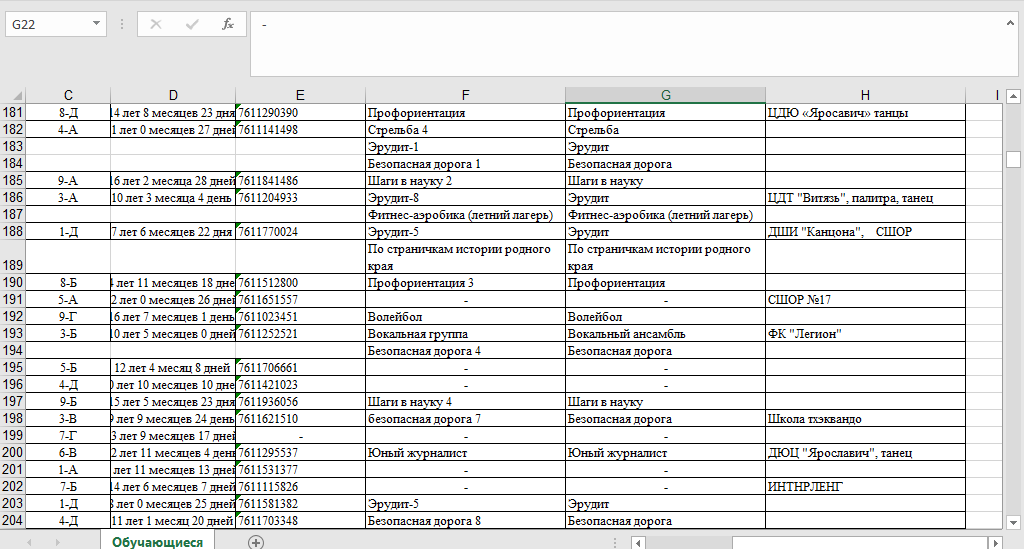 Школьный проект №1
«Модернизация воспитательной деятельности. 
Внедрение программы воспитания в школе»
Школьный проект №2
«Корнесловно-смысловой метод обучения»
Цели на 2021-2022 учебный год
Разработка проекта ОО НОО И ООП ООО на основе ФГОС 2021
Повышение качества образования
Реализация и совершенствование рабочей программы воспитания
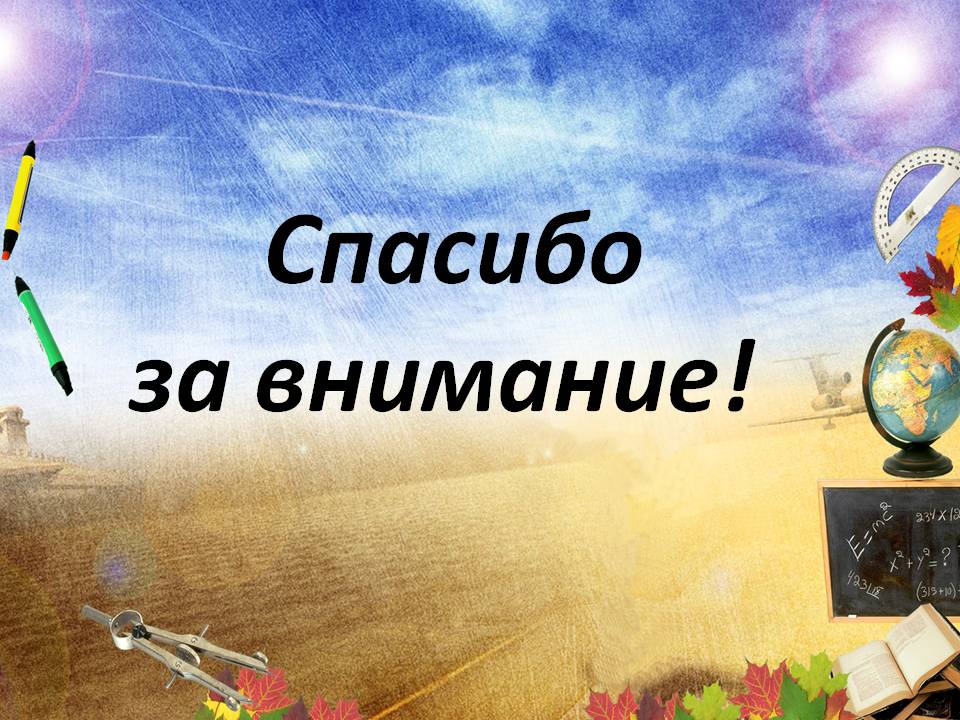